Hustota
Hustota materiálu
Určitě už jste zjistili, že některé věci jsou lehčí než jiné
Unesete velkou desku polystyrenu, ale neuneseme betonovou dlaždici, která je o dost menší.
Beton má větší hustotu
Hmotnost
Kostky o stejném objemu, mají jinou hmotnost
tyto kostky mají 1x1x1cm
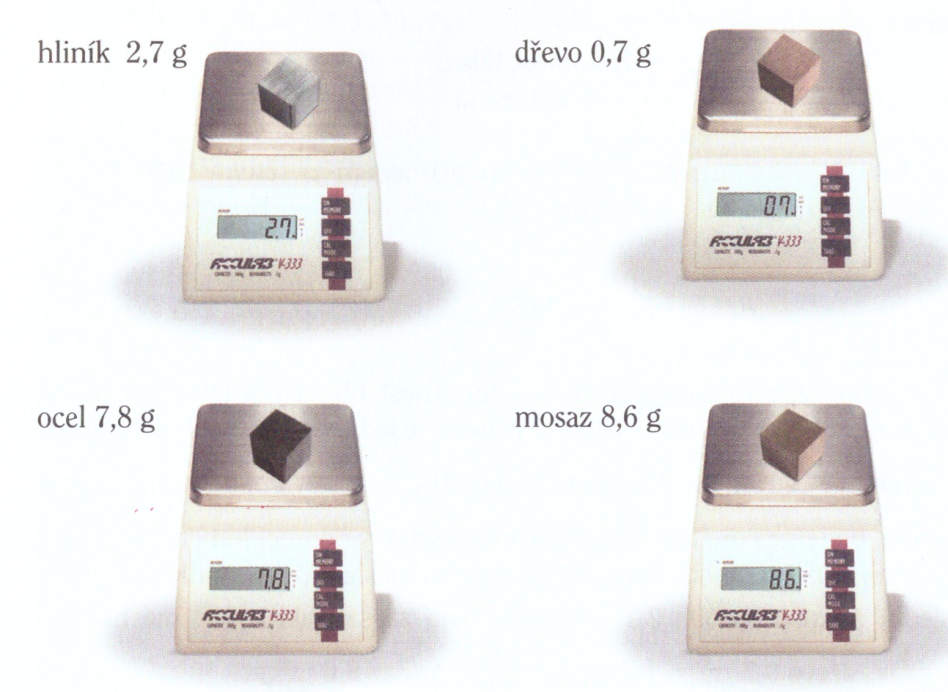 Zjištění hustoty v tabulkách
v tabulce najdi hustoty těchto materiálů 
hliník, ocel, písek, bakelit, pryž, bronz, sklo křemičité, nafta, olej řepkový, pečetní vosk – napiš si je do sešitu – fotku mi pošli na mail klimentova@zsamszirovnice.cz
Hustota – výpočet
hmotnost
objem
Ró – písmeno řecké abecedy – značí hustotu
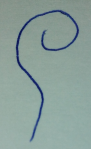 - s psané formě vypadá Ró takto
výpočet
Vzorový příklad
jednotky máme v pořádku, nepřevádíme
další příklady
Vyzkoušej si příklady na str. 90 a 91- poté si zkontroluj výsledek s učebnicí
kontrolní příklad
Kostička o hmotnosti 43 g má objem 16 cm3 . Jakou hustotu má látka, ze které je vyrobena.

příklad vypočítej do sešitu, vyfoť a pošli
převod mezi kg/m3  a g/cm3
1 kg/m3  = 0,001 g/cm3
1 g/cm3 = 1000 kg/m3
tento převod je takový, že máte hmotnost v g kostičky o rozměrech 1x1x1cm (menší než kostka cukru) proti hmotnosti v kg kostky o rozměrech 1x1x1m (bílá nádrž na vodu na zahradě)
příklady na převody
VZOR: rtuť = 13500 kg/m3  =13,5 g/cm3  
mosaz
beton
dural
butan
voda
vyplň pomocí tabulky dle vzoru, vyfoť a pošli (v tabulkách jsou hustoty v kg/m3)